Geologia do 
Dilúvio

INTRODUÇÃO
1a Parte
1
Versão 2
ESBOÇO – PARTES
1- INTRODUÇÃO

2 – EVIDÊNCIAS BÍBLICAS PARA UM DILÚVIO GLOBAL

3 - PROVAS NÃO BÍBLICAS PARA UM DILÚVIO GLOBAL 

4 - NATUREZA DO DILÚVIO		

5 - EVIDÊNCIAS NA COLUNA GEOLOGICA DO DILÚVIO

6 - EVIDÊNCIAS NAS ROCHAS DO DILÚVIO

7 - EVIDÊNCIAS NOS FOSSEIS DO DILÚVIO

8 – PROCESSOS GEOLÓGICOS

9 – EVENTOS PÓS-DILÚVIO



8 – 

9 – CONCLUSÕES
2
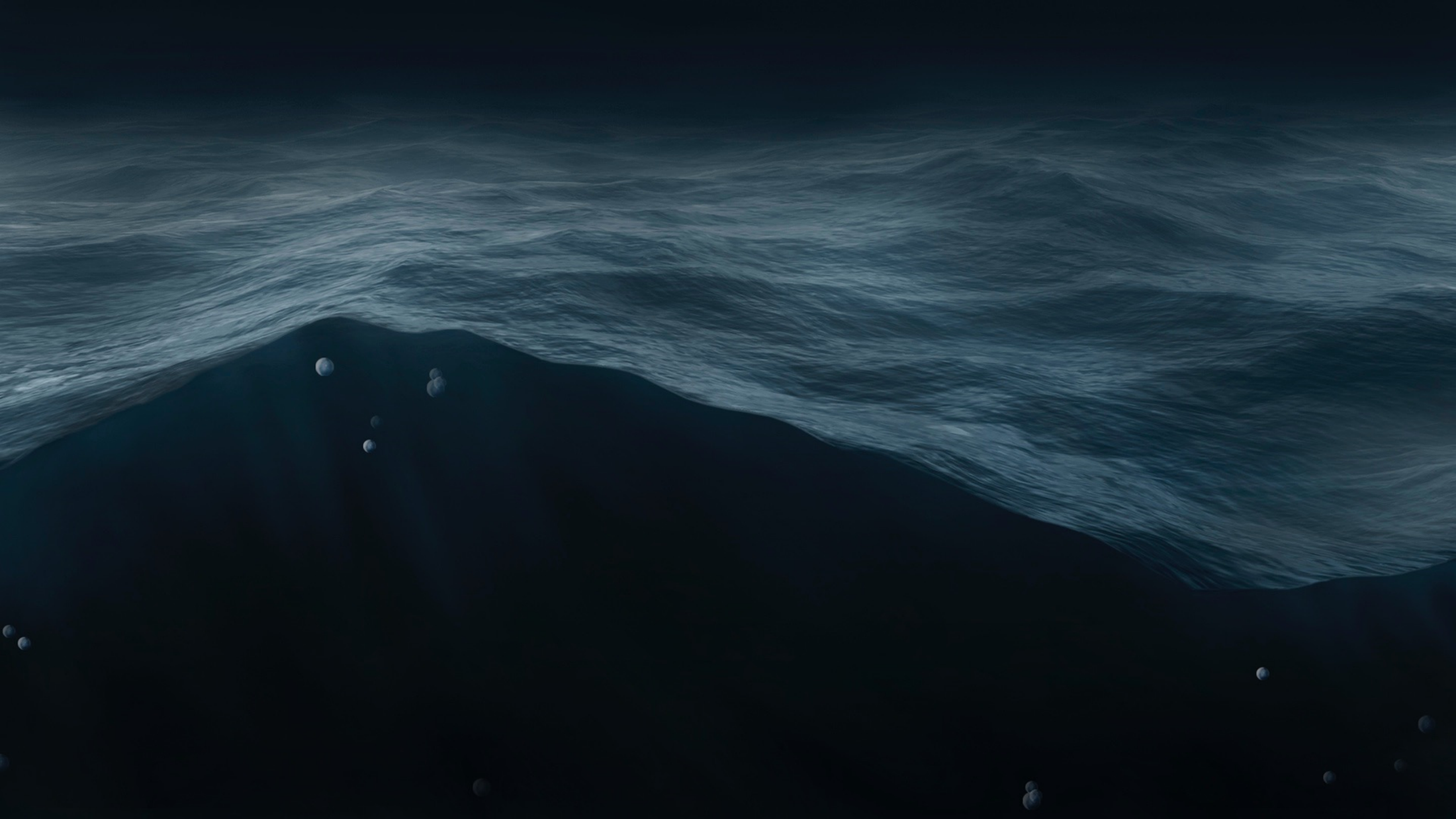 INTRODUÇÃO
3
Quando e como tudo isso foi formado?
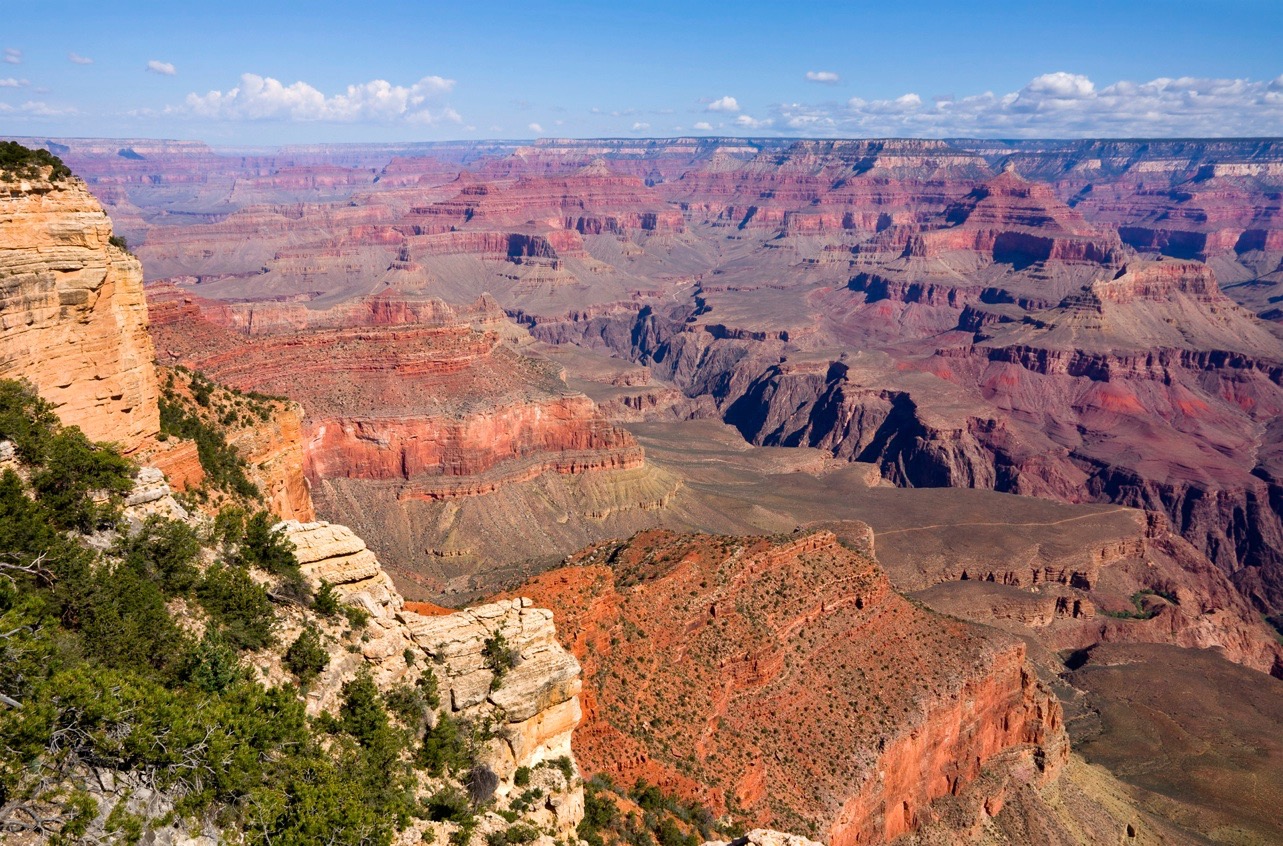 4
Terra Jovem
Dilúvio Global
Presunções Bíbicas
Terra Velha
Nenhum Dilúvio
Presunções Anti-Bíblicas
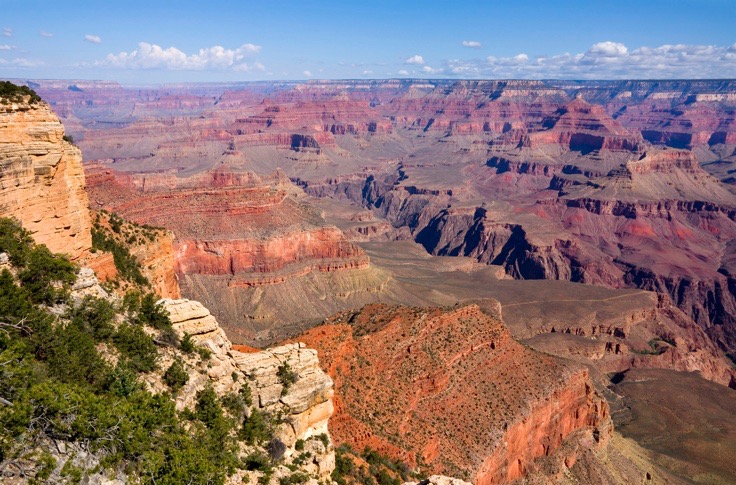 5
A QUESTÃO PRINCIPAL
A Bíblia é verdadeira?
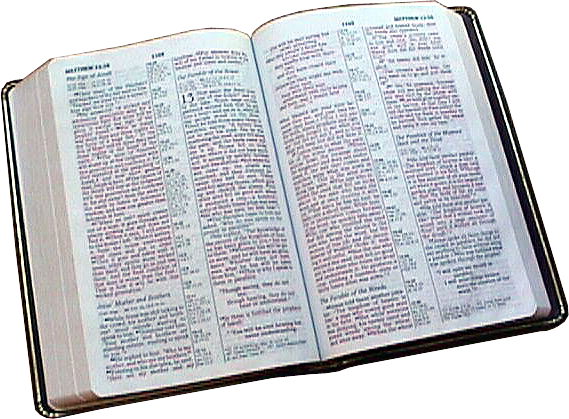 GÊNESIS 6 - 9
A interpretação dos cientistas que o mundo tem bilhões de anos de idade é verdadeira?
Ou será que a Bíblia é verdadeira sobre a idade da Terra? Cerca de 6.000 anos de idade?
6
A QUESTÃO PRINCIPAL
A Bíblia é verdadeira?
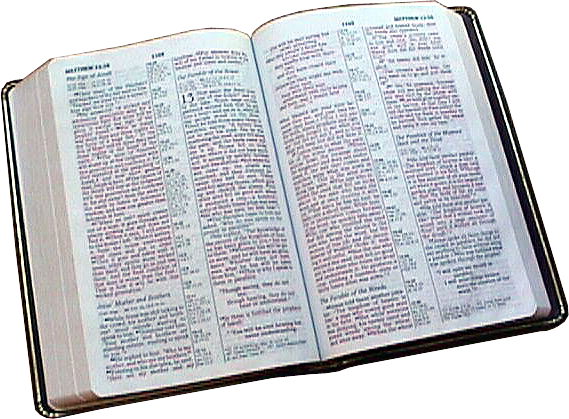 GÊNESIS 6 - 9
Será que a evolução está certa, de que a morte veio antes do homem?
Ou é a Bíblia que está certa, de que a morte veio por causa do pecado do homem?
7
A QUESTÃO-CHAVE
A forma como respondemos a essa pergunta depende de como nós vemos o Dilúvio.
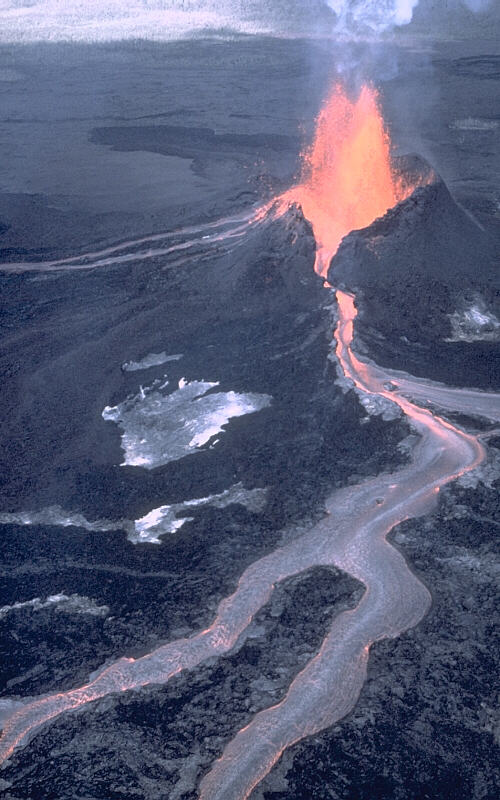 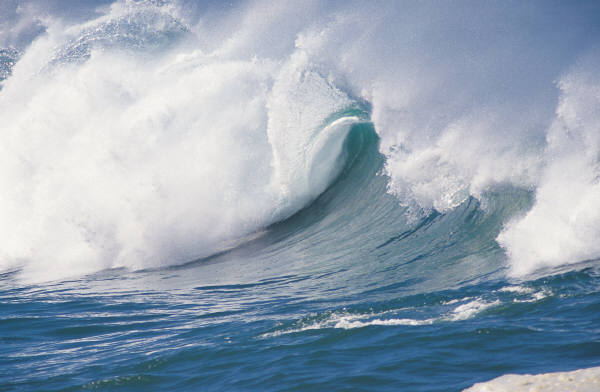 8
Onde está a evidência para os milhões de anos?
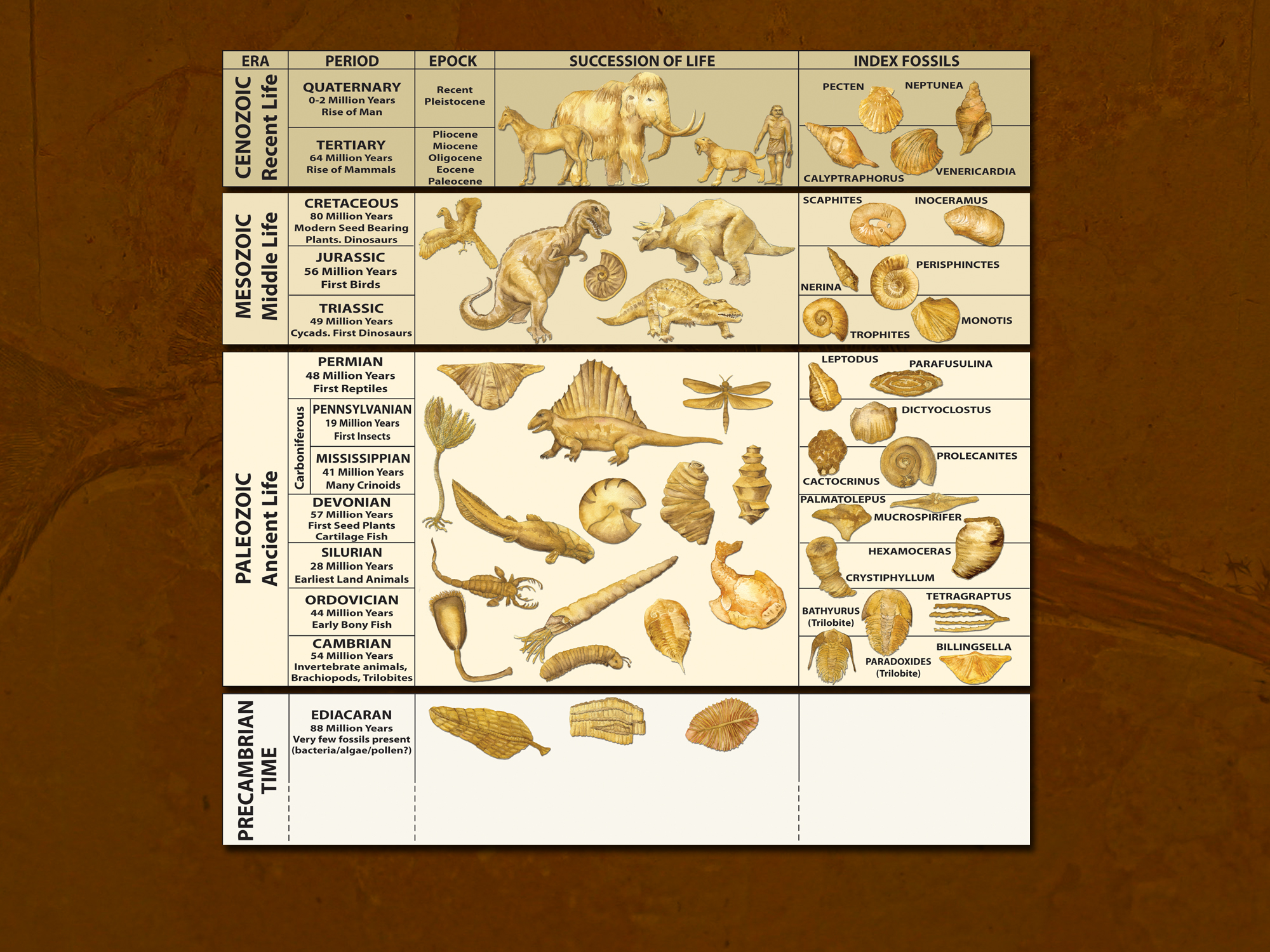 Escala de tempo geológico está nas rochas e fósseis.
9
Pressuposto “A” 
Evolução é a verdade!
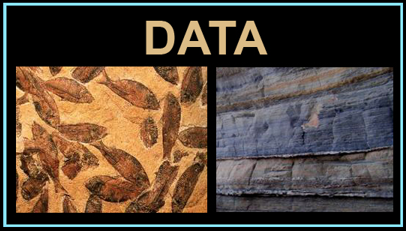 Interpretação  “A”
Levou milhões de anos para a formação da coluna geológica!
10
Existe outra interpretação?
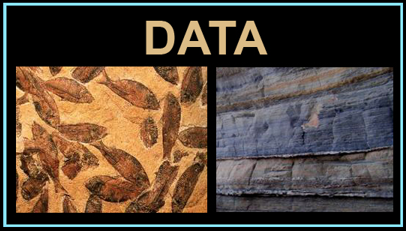 Talvez um grande dilúvio?
11
Pressuposto “B” 
A Bíblia é a verdade!
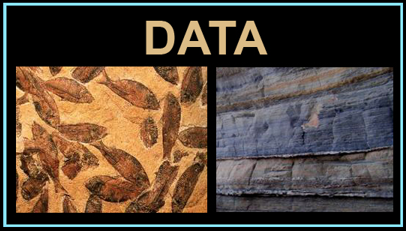 Interpretação “B”
Levou um ano para a formação da coluna geológica!
12
Onde está a evidência para os milhões de anos?
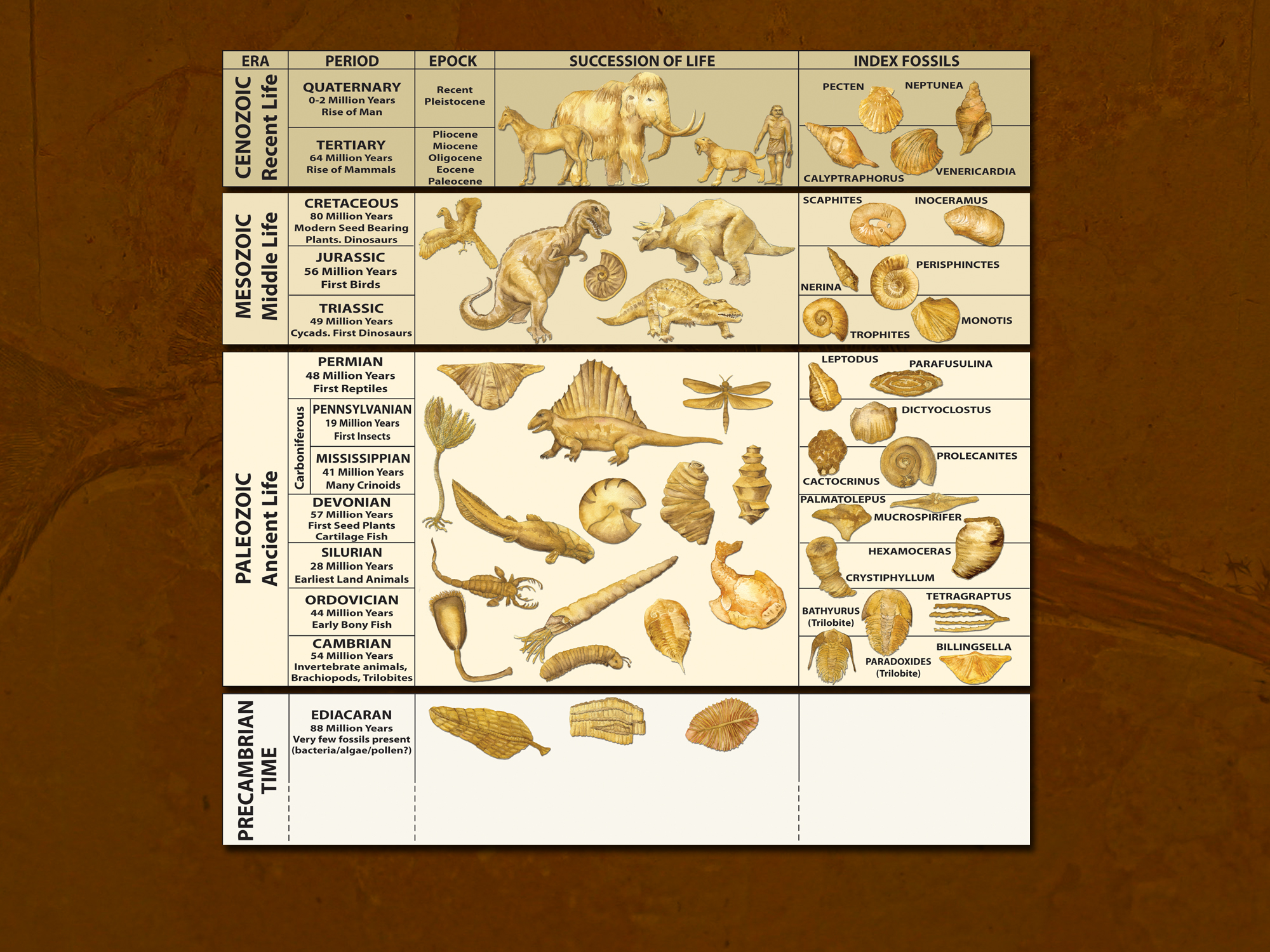 Cremos que a coluna geológica pode ser melhor explicada pelo Dilúvio de Noé.
13
Quando é que os fósseis morrerem?
Há duas maneiras de explicar a maior parte dos fósseis que encontramos.
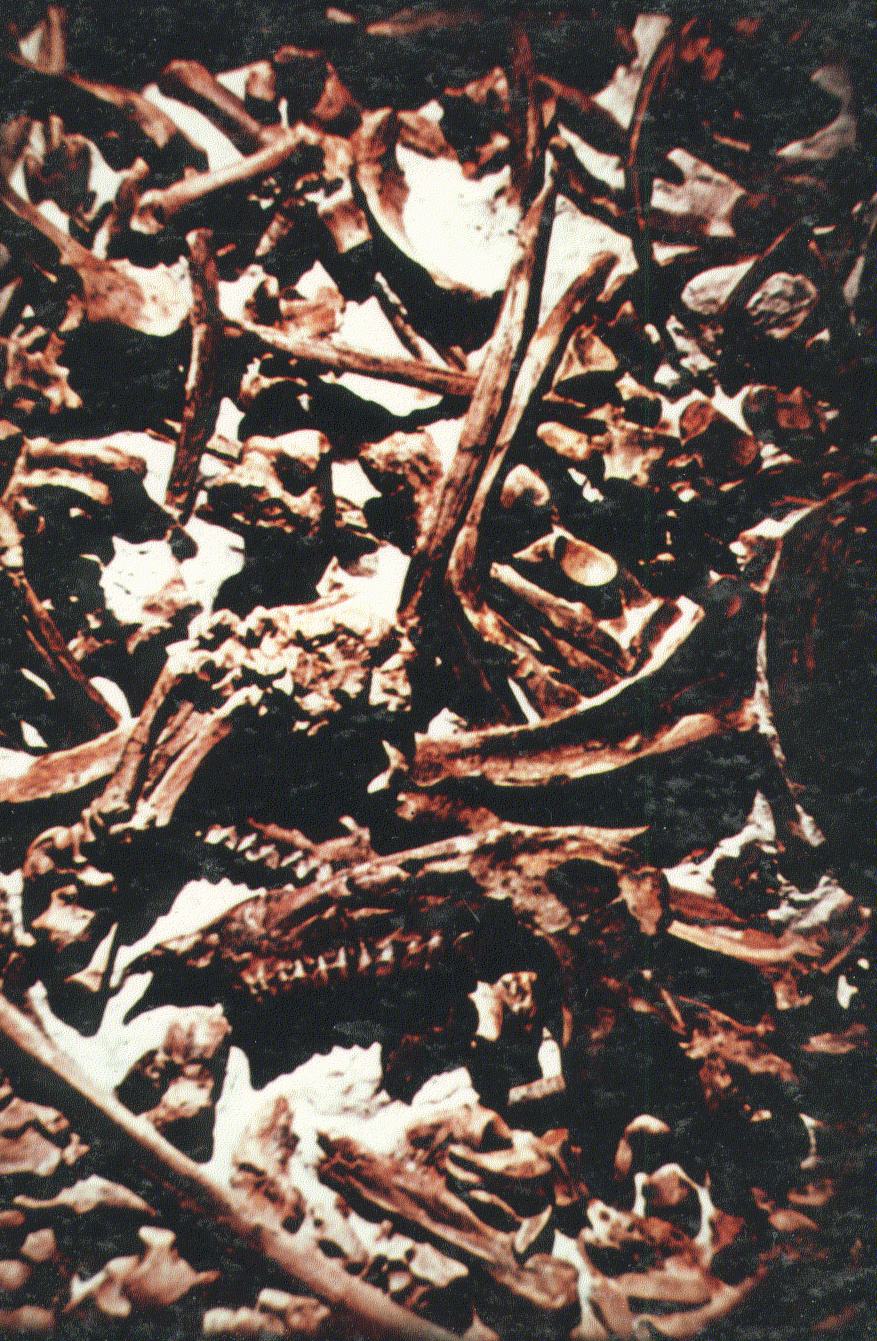 MODELO DA VELHA TERRA
Milhões de acontecimentos extraordinários ao longo de milhões de anos fizeram os milhões de fósseis que encontramos.
MODELO DO DILÚVIO
Uma enorme catástrofe da água matou milhões de animais ao mesmo tempo e os enterraram na lama.
14
Quando é que os fósseis morrerem?
Há duas maneiras de explicar a maior parte dos fósseis que encontramos.
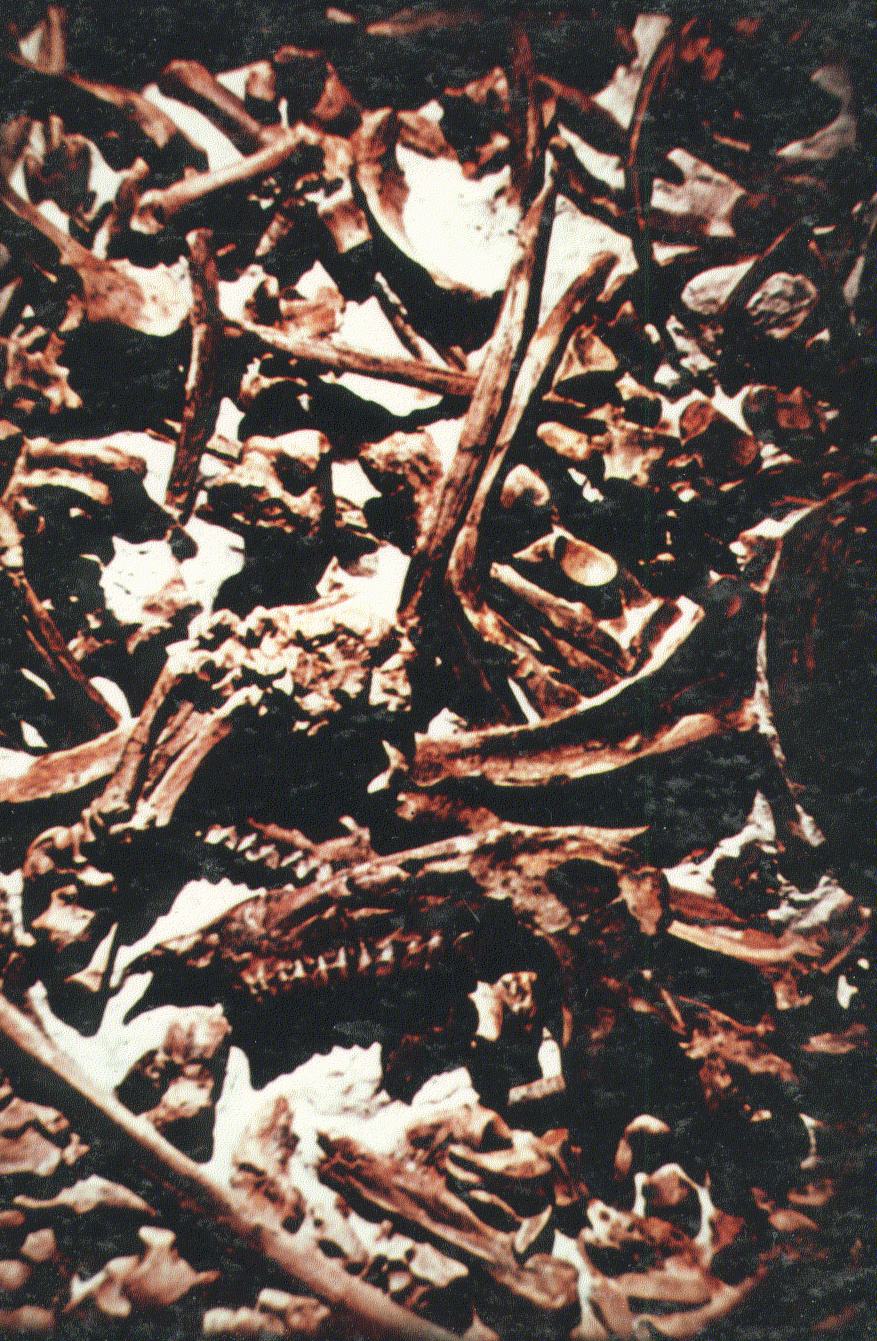 MODELO DA VELHA TERRA
 Morte e extinção paramilhões e milhões de anos antes do homem.
MODELO DO DILÚVIO
Morte e extinçãovieram como resultado do pecado do homem.
15
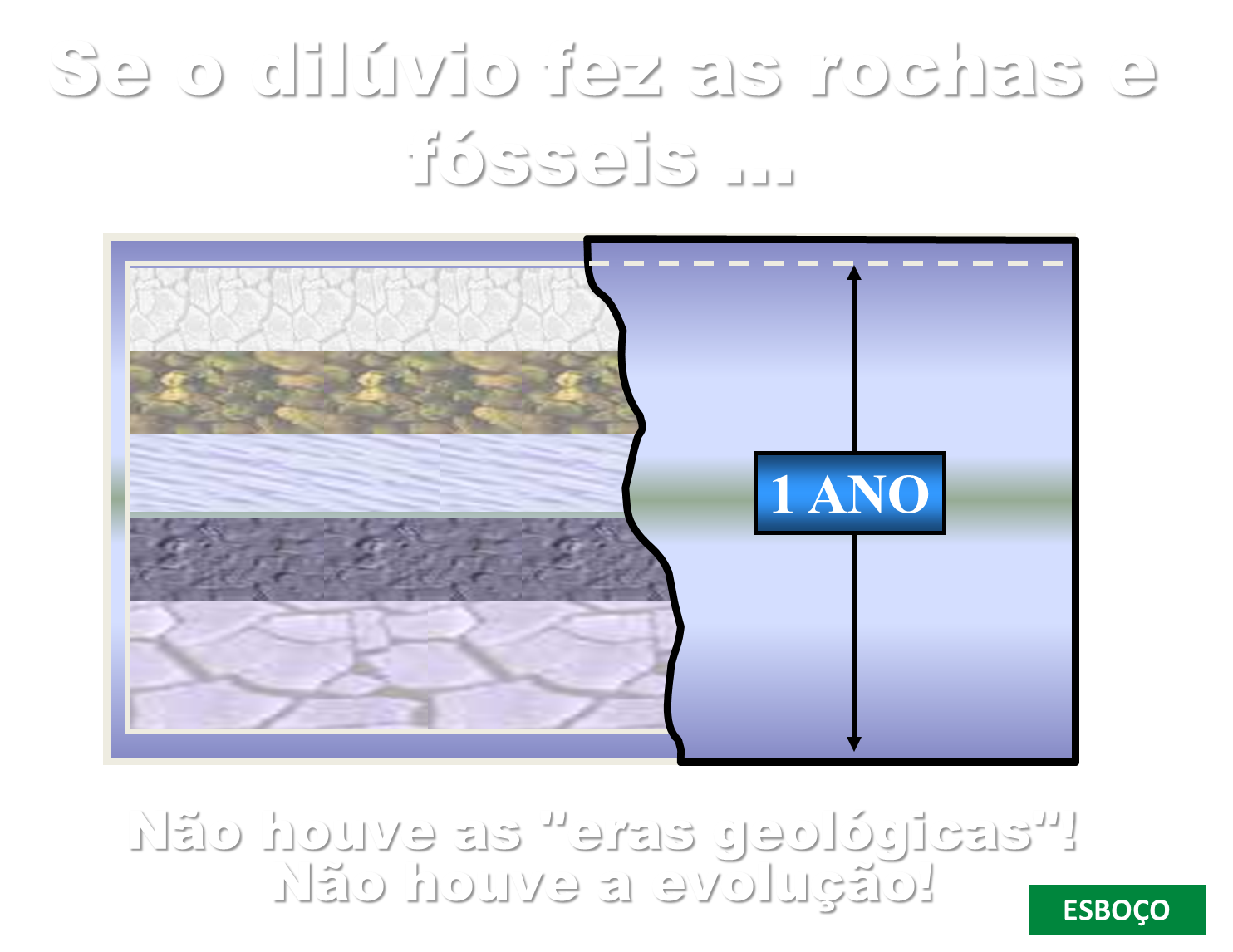 16
FIM